Социологическое  исследование
Актуальность
 педагогических идей Л.Н.Толстого
 в современной педагогике
Провела: Зайцева Ирина Николаевна
учитель МБОУ «СОШ № 24»
Цель исследования
Изучение актуальности педагогических идей
 Л.Н. Толстого в условиях современной педагогике.
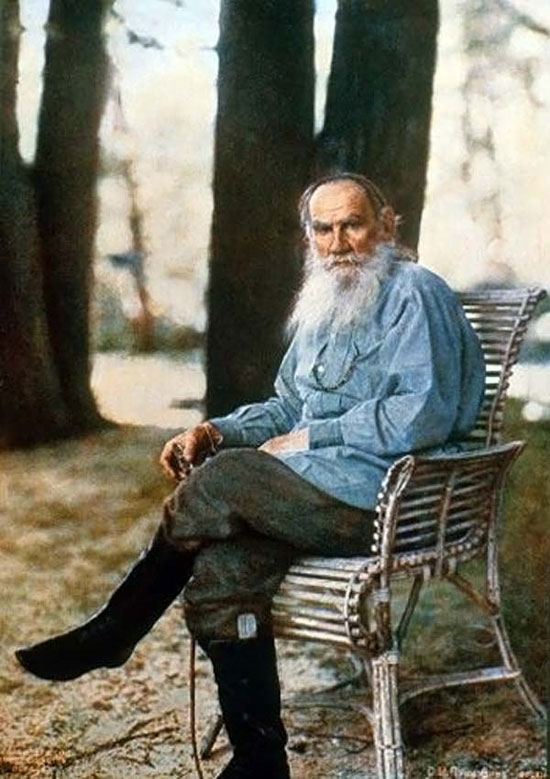 ОБЩАЯ   ИНФОРМАЦИЯ
Респонденты
стаж работы респондентов
Уровень образования респондентов
Осведомленность о педагогических идеях Л.Н. Толстого ( то 1 до 10)
Считаете ли вы , что педагогические идеи Л.Н. Толстого актуальны в современной педагогике?
Что актуально…?
Лично-ориентированный подход
Воспитание добром и трудом
Творчество
Индивидуальный подход
Гуманность
Доброта
Честность
Развитие ребенка в собственном темпе
Как вы думаете, идеи Л.Н. Толстого в настоящее время нашли свою реализацию в контексте личностно-ориентированной педагогики?
Поставьте, пожалуйста, оценку, адаптации педагогических  идеи Л.Н. Толстого по мере  их   успешности и применения в современной педагогике 
(от 1 до 10). 
Соответственно: 10  адаптировалось успешно , 1 не находит применения в современной педагогике.
Считаете ли вы, что нам необходимо сохранять самобытность отечественной педагогики?
Дело учителя- следовать природе ребенка и
 развивать ее?
Единственный критерий педагогики является свобода.
Единственный методом педагогики является
опыт.
Свобода выбора учащихся –чему  и как они хотят учиться.
Можно ли сказать, что современная дидактическая система опирается на педагогические идеи Л.Н. Толстого?
Экспериментирование учителя, может содействовать развитию  педагогики как науки?
выводы
Больше 50%  респондентов считают педагогику                           Л.Н. Толстого актуальной в современной педагогике
Около 60% считают педагогические идеи Л.Н. Толстого нашли свою реализацию или проекцию в личностно -ориентированной педагогике
 Самая адаптированная педагогическая идея Л.Н. Толстого в современной педагогике по мнению большинства опрошенный –это  принцип самостоятельного и деятельного подхода к обучению
 Практически 100%  респондентов считают, что  нам необходимо сохранять самобытность отечественной педагогики
Стоит отметить, что   мнения по поводу опоры современной дидактической системы на педагогику Л.Н. Толстого разделись.
Спасибо за внимание!
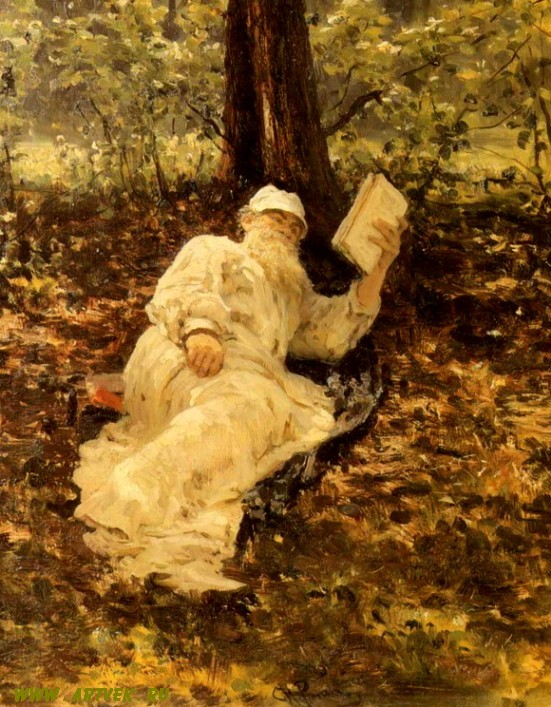 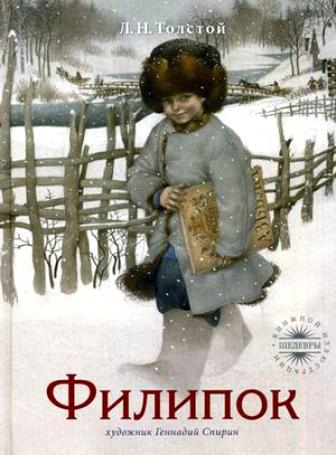